PASFAAA Spring Training
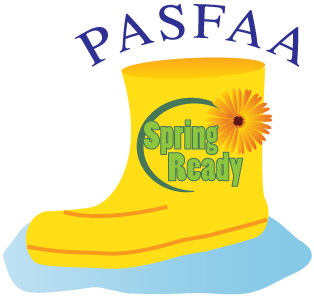 Counseling Borrowers on Pay as You Earn and Income-Driven Plans
Borrowers Have More Options
“We know many recent graduates are worried about repaying their student loans as our economy continues to recover,and now it’s easier than ever for student borrowers to lower monthly paymentsand stay on track.” 
– U.S. Secretary of Education Arne Duncan
[Speaker Notes: The day that the newest repayment plan, Pay As You Earn, was made available to borrowers, the U.S. Secretary of Education Arne Duncan released this statement:

“We know many recent graduates are worried about repaying their student loans as our economy continues to recover, and now it’s easier than ever for student borrowers to lower monthly payments and stay on track.”]
Objectives
Learn about the newest repayment plan –             Pay As You Earn 
Discuss the Income-Based Repayment (IBR) and Income-Contingent Repayment (ICR) plans
Review a comparison of Pay As You Earn,           IBR, and ICR 
Discuss a borrower case-study
Share ways you can counsel borrowers
[Speaker Notes: So today, we’re going to spend time discussing the newest repayment plan, Pay As You Earn.

And then we’re going to discuss the other income-driven repayment options for borrowers, Income-Based and Income-Contingent Repayment and review a comparison of all three.

Then we’re going to take a look a borrower case study.

And we’ll wrap up with ways you help your borrowers develop a repayment strategy.]
Pay As You Earn Plan
Pay As You Earn Overview
An initiative of the Obama administration
Modeled after IBR plan 
Intended to provide additional relief for  borrowers now 
Available as of December 21, 2012
[Speaker Notes: In the 2010 State of the Union address, President Obama proposed, and Congress quickly enacted, improvements to the Income-Based Repayment Plan that would cap borrowers payments at 10% of their discretionary income and forgive remaining debt at 20 years instead of 25.  These changes scheduled to be made available July 1, 2014.  

A year later (November 2011), as borrowers continued to struggle in repayment and the job market was still bleak for many graduates, the President announced that his Administration was going to put together a Pay As You Earn initiative to provide those 2014 IBR benefits to borrowers as early as 2012.  

After three months of negotiated rule making sessions, a consensus was reached on 25 issues, including a new Pay 
As You Earn Plan repayment plan.  Basically, Pay As You Earn accelerates the IBR changes that will still go into effect July 1, 2014.  The plan was modeled after IBR and it’s intended to provide additional relief for an estimated 1.6 million borrowers and was made available to them as of December 21, 2012.]
Who Qualifies for Pay As You Earn?
Direct loan borrowers:  
Stafford, Grad PLUS, or Direct Consolidation loans
Perkins loans, if included in a Direct Consolidation loan
Excludes:
Parent PLUS loans 
Direct Consolidation loans that repaid a Parent PLUS loan
Defaulted loans
Alternative or private loans
[Speaker Notes: Pay As You Earn is only available for Direct Loan borrowers who have Stafford, Grad PLUS or Direct Consolidation loans.  Perkins loans are also eligible for Pay As You Earn, if it’s included in a Direct Consolidation Loan.

However, Parent PLUS loans, or Consolidation loans that include a Parent PLUS, defaulted loans nor private loans are not eligible.]
Who Qualifies for Pay As You Earn?
Must meet the definition of a new borrower:
No outstanding DL or FFELP balance as of 10/1/2007, or no outstanding balance on the date a borrower receives a new loan after 10/1/07; and
Receives a disbursement of a DL on/after 10/1/2011 
Must receive a Direct Consolidation loan based on application received on/after 10/1/2011, unless it repays a DL or FFELP loan that was outstanding as of 10/1/2007
[Speaker Notes: Pay As You Earn is only available for NEW Direct Loan borrowers and there’s a two tier-definition of NEW that a borrower must meet.

So to determine if a borrower is eligible, they must ask themselves these questions:

Did I have an outstanding balance on a FFELP or Direct Loan as of Oct. 1, 2007? and
Did I receive a disbursement of a Direct Loan on or after Oct. 1, 2011, or apply for and receive a Direct Consolidation Loan on or after Oct. 1, 2011?  

We have highlighted the word “disbursement” because, the regs don’t say loan, it says disbursement.  So a borrower could take out a loan on July 1, 2011 and receive their first disbursement in August but as long as they receive another disbursement on or after October 1, 2011, then they meet the qualifications. 

If they answer NO to the first question and YES to the second question, then they meet with NEW borrower qualifications for Pay As You Earn.]
Eligible Borrower Example
Kayla takes out her first loan on 8/28/2007
She gets a second loan on 8/28/2010 and a third loan on 10/28/2011
If Kayla pays off her 8/28/2007 loan today, is she eligible for Pay As You Earn?
Eligible =
No
[Speaker Notes: So let’s take a closer look at the new borrower definition.  This may make it easier to understand.  

Let say Kayla takes out her first loan on August 28, 2007 and she gets a second loan on August 28, 2010 and a third one on October 28, 2011.  If she pays off her August 28, 2007 today, is she eligible for Pay As You Earn?

Do you think she met the NEW borrower qualifications for Pay As You Earn ? 

The answer is No because to be considered a new borrower, they can not have an outstanding DL or FFELP balance as of 10/1/2007, or no outstanding balance on the date they receive a new loan after 10/1/07 and since Lola a balance at the time she takes out that third loan on 10/28/11, she is not considered a new borrower.  While she did borrow after October 1, 2007, she can’t have a balance at that time and she did.]
Yes
Eligible Borrower Example
Kyle takes out his first loan on 8/28/2007
He pays off that loan in 2009
He gets a second loan on 8/28/2010and a third on 10/28/2011
Is Kyle eligible for Pay As You Earn?
Eligible =
[Speaker Notes: So let’s take a look at another example.

Kyle takes out his first loan on August 28, 2007 and he pays off that loan in 2009.  Then he borrows again on August 28, 2010 and again on October 28, 2011.

Does Kyle meet with NEW borrower qualifications?

Yes, he does because although he borrowed on August 28, 2007, he paid off that loan before he borrowed again on August 28, 2010.  Therefore he does not have a balance at the time he borrowed on or after October 1, 2007.  Remember, borrowers can not have a balance on that date.  He also received a disbursement after October 1, 2011 so he meets both tiers of the two-tiered new borrower qualification for Pay As You Earn.]
Partial Financial Hardship Defined
Borrower must demonstrate a partial financial hardship (PFH)
PFH exists when the annual amount on the borrower’s eligible loans exceed 10% of the difference between the borrower’s AGI and              150% of the poverty guidelines based on borrower’s family size
Factors: 
Adjusted Gross Income (AGI)
Poverty guidelines
Family size
Standard loan payment
[Speaker Notes: To qualify, borrowers must demonstrate a partial financial hardship or PFH, which is the same as with IBR. PFH exists when the annual amount on the borrower’s eligible loans exceed 10% of the difference between the borrower’s AGI (or adjusted gross income) and 150% of the poverty guidelines based on borrower’s family size and their state of residence. Eligible loans includes Direct and FFELP loans but does not include Parent PLUS or private  loans.

The factors that are used to determine whether a borrower has a partial financial hardship are:
Adjusted Gross Income – of the borrower and possibly their spouse, depending if they file joint or separate
Poverty Guidelines – as determined by Department of Health and Human Services. The 2013 Poverty Guidelines were announced in the Jan. 24, 2013 Federal Register.
Family size of the borrower
And their 10-year standard loan payment - Either the balance when the loan first entered repayment or on the current loan amount, whichever is greater.  If the Pay As You Earn payment is lower than the Standard payment they have demonstrated a partial financial hardship.]
Partial Financial Hardship Defined
Filing status:
Single or married filing separately
Only the borrower’s AGI
Married filing jointly
Borrower and spouse’s AGI
Borrower and spouse’s loan debt
[Speaker Notes: If a borrower is married and filing separately—only the borrower’s income & loan debt are considered. 

If they’re married filing jointly, then BOTH the borrower & their spouse’s incomes are considered…and if BOTH have qualifying loan debt, then both of their debt amounts are also considered.]
Yes
Determining Pay As You Earn Eligibility
Family size = 1
$3,000   Monthly AGI
– $1,437   150% of poverty line
$1,563
10% of $1,563 =
$156
Standard payment = $288
Qualify =
[Speaker Notes: So this is how it works:

If a borrower earns $36,000 a year; their monthly AGI would be $3,000.  The annual poverty guideline for a family size of 1 is $11,490.  If you divide that by 12 for the monthly amount, you get $958.  150% of that is $1,437.  Then you subtract $1437 from the monthly AGI of $3,000 to get $1563.  The Pay As You Earn payment is capped at 10% of that which gives us $156.  

Let’s say the borrower owe $25,000 in federal loan debt (which is the average loan debt for a four-year degree), their standard monthly payment would be $288. 

If the amount calculated under Pay As You Earn is less than the standard payment amount, then the borrower has demonstrated a partial financial hardship and qualifies for the lower Pay As You Earn payment.]
Pay As You Earn Terms –                       Interest Subsidy
If monthly payment amount is not enough to pay accrued interest
Subsidized Stafford:
ED will not charge the remaining interest for three consecutive years 
Interest subsidy eligibility period continues to elapse:
During deferment/forbearance, except during periodsof economic hardship deferment
During periods when borrower doesn’t qualify for subsidy
If borrower switches from Pay As You Earn to                  IBR, or vice versa
[Speaker Notes: If the borrower has subsidized Stafford loans and their monthly payment does not cover the accrued interest, the Department of Education will not charge the remaining interest for three consecutive years.  If the borrower has unsubsidized Stafford loans, then they are responsible for that interest.  The interest will accrue, even if their payment is so low that is doesn’t cover it.  

The 3-year interest subsidy “clock” per-se CONTINUES to tick away…even during deferment/forbearance. So let’s say the borrower receives the interest subsidy because their payment is so low that it doesn’t cover the interest.  After one year, they go back to school and receive an in-school deferment and then resume repayment on their loan after one year.  They will now only have one year of the interest subsidy remaining because the clocked continue ticking even while they were in an in-school deferment.  The only exception is when a borrower qualifies and receives an economic hardship deferment.  The clock also continues to elapse during periods when they don’t qualify for subsidy and/or if they switch from Pay As You Earn to IBR or vice versa.]
Pay As You Earn Terms –                  Interest Capitalization
Interest capitalizes when a borrower:
No longer has a PFH
Limited to 10% of original principal at time borrower enters Pay As You Earn
After 10% cap is reached, interest continues to accrue, but is not capitalized while the borrower remains on Pay As You Earn
Leaves Pay As You Earn
Does not submit income documentation
[Speaker Notes: Interest accrues on a borrower’s loans when they no longer have a partial financial hardship, however it is limited to 10% of the original amount at the time the borrower enters Pay As You Earn.  After the 10% cap is reached, the interest continues to accrues but it’s not capitalized as long as they remain on Pay As You Earn.

However, if they voluntarily leave Pay As You Earn or do not submit income documentation, which we’ll discuss momentarily during the application process, interest capitalizes at that time.]
Pay As You Earn Terms –                Leaving the Plan
Borrowers who leave Pay As You Earn may change to a different plan, however they can remain in Pay As You Earn evenif they:
No longer have a PFH
Do not submit income documentation
Payment reverts to the permanent-standard amount
[Speaker Notes: Similar to IBR, once the borrower qualifies for Pay As You Earn, they can remain in Pay As You Earn even if they no longer have a partial financial hardship.  

They can also remain in Pay As You Earn, even if they fail to submit income documentation.

They will no longer have a payment based on income but one that reverts to the permanent-standard amount.  That is the Standard payment amount that was calculated at the time the borrower first entered Pay As You Earn and the maximum amount they will ever be required to pay.]
Pay As You Earn Terms – Loan Forgiveness
Remaining balance forgiven after 20 years   of qualifying repayment, including any:
Payments made under Pay As You Earnor another income-driven plan
Payments made under the standard repayment (or any other plan) that werenot less than the standard plan
Periods of economic hardship deferment
Loan amount forgiven is taxable income
[Speaker Notes: With Pay As You Earn, the remaining balance is forgiven after 20 years of qualifying repayment.

The 20 years includes time while the borrower was under Pay As You Earn, IBR or ICR and payments made under the Standard repayment that was not less than the standard payment amount.  For example, if the borrower no longer has a partial financial hardship and is paying the permanent-standard amount, as long as they remain in Pay As You Earn (meaning they don’t voluntarily request to leave), after 20 years, any amount they owe, would be forgiven.

The caveat though is loan amounts forgiven under each of the income-driven repayment plans is considered taxable income by the IRS so the borrowers will have to pay taxes on it.]
Pay As You Earn – Who Benefits Most?
Type of student who would benefit most from Pay As You Earn
Direct loan borrowers who:
Recently graduated or will soon
Owe more than they earn annually
Are pursing careers in public sector
Are teachers with higher debt levels
Are medical residents
Are unemployed
[Speaker Notes: The type of student who would benefit most from Pay As You Earn are direct loan borrowers who:
Recently graduated or will soon.  Again this plan was created to help recent graduates and others in the workforce who are or will be struggling to pay off their student loan debt. 
Those who owe more than they earn annually 
Borrowers who are pursing careers in the public sector because Pay As You Earn is one of the qualifying repayment plans for Public Service Loan Forgiveness. 
Teachers with higher debt levels - they also could qualify for Public Service Loan Forgiveness
Medical residents – many borrowers who are completing they residency will most like qualify based their resident income and higher debt levels.  Also, if they work at a public hospital, they could remain on Pay As You Earn, even though their income will increase after their residency and qualify for Public Service Loan Forgiveness after 10 years of qualifying payment
And those who are unemployed.  Borrowers who are unemployed will have a $0 payment under Pay As You Earn because if they earn below 150% of the poverty level for their family size their monthly payment will be $0.  Pay As You Earn could be a better option as oppose to an unemployment deferment because a $0 payment counts as a payment and they would start the clock for the forgiveness benefit.  

Before I turn it over to Michiale to discuss Income-Based Repayment, we’ll take a few questions.]
Income-Based Repayment Plan
IBR Overview
Introduced by the College Cost Reduction and Access Act (CCRAA)of 2009
Designed to help borrowers with unmanageable payments relativeto income
Available for borrowers on or after                         July 1, 2009
[Speaker Notes: IBR was introduced by the College Cost Reduction and Access Act (CCRAA) of 2009 and it can help borrowers keep their loan payments affordable with payment caps based on their income and family size. It became available for borrowers with first disbursement on or after July 1, 2009 and it has some benefits for borrowers who have financial difficulties or have low income and high debt.]
Who Qualifies for IBR
Direct and FFELP loan borrowers: 
Stafford, Grad PLUS, or Federal Consolidation loans
Perkins loans, if included in a FFELPor Direct Consolidation loan
Excludes:
Parent PLUS loans 
Direct Consolidation loans that repaida Parent PLUS loan
Defaulted loans
Alternative or private loans
[Speaker Notes: So what loan types qualify for IBR? Direct Loan & FFELP Stafford, GradPLUS or Federal Consolidation Loans and Perkins Loans if they were included as part of a DL or FFELP consolidation. 

Parent PLUS loans, DL Consolidation loans that repaid a Parent PLUS loan, loans that are in default & alternative or private loans are not eligible for IBR.]
Partial Financial Hardship Defined
Must demonstrate a partial financial hardship (PFH)
PFH exists when the annual amount on the borrower’s eligible loans exceed 15% of the difference between the borrower’s AGI and 150% of the poverty guidelines based on borrower’s family size
Factors:
Adjusted Gross Income (AGI)
Poverty guidelines
Family size
Standard loan payment
[Speaker Notes: To qualify, borrowers must demonstrate what is called a partial financial hardship or PFH. Basically, a borrower’s annual student loan payments based on a standard 10-year repayment period must be greater than 15% of the amount by which the borrower’s AGI exceeds 150% of the poverty line for the borrower’s family size in their state of residence. Each year, Health and Human Services provides us with the annual Poverty Guidelines –for 2013 they were announced in the Jan. 24, 2013 Federal Register.]
Partial Financial Hardship Defined
Filing status:
Single or married filing separately
Only the borrower’s AGI
Married filing jointly
Borrower and spouse’s AGI
Borrower and spouse’s loan debt
[Speaker Notes: If a borrower is married and filing separately—only the borrower’s income & loan debt are considered. 
If a borrower is married filing jointly, then BOTH the borrower & spouse’s income is considered…and if BOTH have qualifying loan debt, then both of their debt levels are also considered. When married borrowers both qualify for IBR, the actual payment amount for each borrower will be prorated based on their individual percentage of their total IBR-eligible loan debt

If, however, only the borrower has loan debt…and they are married filing jointly…then only the borrower’s debt is considered since the spouse has none…BUT …BOTH incomes are considered because they filed jointly.]
Yes
Determining IBR Eligibility
Family size = 1
$3,000   Monthly AGI
– $1,437   150% of poverty line
$1,563
15% of $1,563 =
$235
Standard payment = $288
Qualify =
[Speaker Notes: If a borrower earns $36,000 a year; their monthly AGI would be $3,000.  The monthly poverty guideline amount is $958 (annual 2013 = $11,490).  150% of that is $1,437.  Then you subtract $1,437 from $3,000 to get $1,563—which is the borrower’s discretionary income. 15% of that is $235. 

If they owe $25,000 in federal loan debt, their standard monthly payment would be $288.  If the amount calculated under IBR is less than the standard payment amount, then the borrower has demonstrated a partial financial hardship and qualifies for the lower IBR payment.]
IBR Terms – Interest Subsidy
If monthly payment amount is not enough to pay accrued interest
Subsidized Stafford
ED will not charge the remaining interest for three consecutive years 
Interest subsidy eligibility period continuesto elapse:
During deferment/forbearance, except during periodsof economic hardship deferment
During periods when borrower doesn’t qualify for subsidy
If borrower switches from IBR to Pay As You                           Earn, or vice versa
[Speaker Notes: If the borrower has subsidized Stafford loans and the monthly payment is so low that it does not cover the accrued interest, ED will not charge the remaining interest for three consecutive years for all of the interest that would otherwise accrue on those loans for up to three years. The borrower is responsible for paying the interest that accrues on the unsubsidized loans during this three-year period, however. 

The 3-year interest subsidy “clock”  CONTINUES to tick away…even during deferment/forbearance, EXCEPT during periods of economic hardship deferment. It also ticks away during periods when borrower doesn’t qualify for subsidy and/or if borrower switches from IBR to Pay As You Earn, or vice versa]
IBR Terms – Interest Capitalization
Interest capitalizes when a borrower:
No longer has a PFH
Leaves IBR 
Does not submit income documentation
[Speaker Notes: Interest capitalizes when either the borrower no longer demonstrates a PFH or the borrower leaves IBR]
IBR Terms – Leaving the Plan
Borrowers who request to leave IBR will have an expedited-standard repayment
Can change to a different repayment plan after                   one month
Can request a reduced-payment forbearance
However, they can remain in IBR even if they:
No longer have a PFH
Do not submit income documentation
Payment reverts to the permanent-standardamount
[Speaker Notes: Borrowers who request to leave IBR will have an expedited-standard repayment—which means that if they have been in repayment for 3 years under the IBR umbrella, they will now have their payments recalculated to pay off the remaining balance with 7 years so they stay within a 10-year repayment window. 

HOWEVER… they can change to a different repayment plan after one month or they can request a reduced-payment forbearance if the expedited-standard payment is too high for them & they cannot afford it.

They can REMAIN in IBR even if they: No longer have a PFH…Do not submit income documentation or …their payment reverts to the permanent-standard amount]
IBR Terms – Loan Forgiveness
Remaining balance forgiven after 25 years of qualifying repayment, including any:
Payments made under IBR or another income-driven plan
Payments made under the standard repayment (or any other plan) that were not less than the standard plan
Periods of economic hardship deferment
Loan amount forgiven is taxable income
[Speaker Notes: After a repayment period not to exceed 25 years, and after making no fewer than 300 qualifying payments, any unpaid loan principal and interest can be forgiven. Currently, as the law stands, the forgiven amount is considered to be taxable income.]
IBR – Who Benefits Most
Type of student who would benefit most from IBR
FFELP or Direct Loan borrowers who:
Owe more than they earn annually
Are pursuing careers in public sector
Are teachers with higher debt levels
Are medical residents
Are unemployed
[Speaker Notes: The type of student who would benefit most from IBR would be FFELP or Direct Loan borrowers who perhaps owe more than they earn annually, maybe they’re pursuing careers in the public sector…it could be someone who is teaching and has high student loan debt, could be a medical resident or even someone who is unemployed.]
IBR Changes
SAFRA/HCERA of 2010 will bring changes to Income-Based Repayment:  
Cap monthly payment to 10% of discretionary income (as opposed to 15%)
Forgive remaining debt after 20 years of qualifying repayment (as opposed to 25 years)
Effective for new Direct Loan borrowerson or after July 1, 2014
[Speaker Notes: As with most things in the financial aid world, there are changes coming to the IBR program in 2014! Those changes include changing the payment cap to 10% of discretionary income (as opposed to 15%) & forgiving the remaining debt after 20 years of qualifying repayment (as opposed to 25 years). These changes take place for NEW Direct Loan borrowers on or after July 1, 2014]
Income-Contingent Repayment Plan
ICR Overview
Created in 1994 for Direct Loan borrowers
Similar to IBR:
Repayment term is 25 years
Payments count towards Public Service Loan Forgiveness
Loan forgiveness after 25 years
[Speaker Notes: ICR was created in 1994 as a manageable payment option for Direct Loan borrowers.
While IBR was created after ICR, they do have similar features:

The repayment term is 25 years
ICR is one of the qualifying repayment plans for Public Service Loan Forgiveness
And after 25 years of repayment, the loan balance is forgiven]
Who Qualifies for ICR
Direct loan borrowers:  
Stafford, Grad PLUS, or Direct Consolidation loans (except a Direct Consolidation Loan that repaid a Parent PLUS loan prior to 7/1/06)
Perkins loans, if included in a Direct Consolidation loan
Excludes:
Parent PLUS loans (unless included in a Direct Consolidation loan after 7/1/06)  
Defaulted loans
Alternative or private loans
[Speaker Notes: Stafford and Grad PLUS borrowers qualify for ICR and those who have a Direct Consolidation loan that does not include a Parent PLUS loan that was made prior to July 1, 2006, also qualify.  Perkins loans are eligible if they are included in a Direct Consolidation loan.  

Loans that are not eligible for ICR includes Parent PLUS loans unless, the loan was included in the Direct Consolidation after July 1, 2006, defaulted loans, and private loans.]
Determining ICR Payments
Borrowers do not have to demonstratea PFH
Monthly payments are based on borrower’s income, family size, and Direct loan debt
Payments are the lesser of:
12-year standard repayment schedule multiplied by income percentage factor (payment basedon loan debt and income) 
          – or – 
20% of discretionary income (payment basedonly on income)
[Speaker Notes: For ICR, borrowers do not need to demonstrate a partial financial hardship for eligibility.

Instead monthly payments are based on borrower’s income, family size and direct loan debt. 

Monthly payments for ICR are the lesser of:
The amount they would pay if they repaid their loan in 12 years multiplied by an income percentage factor that varies with their annual income, or 
20 percent of their monthly discretionary income. 

The ICR regs were changed in the 11/1/12 Final Rule to align with IBR and PAYE in the treatment of married borrowers’ AGI.  Prior to the change, if a borrower was married and wanted to repay under ICR, the income from both spouses was used regardless of how the coupled filed their taxes.  So, if you had a borrower who filed taxes separately from his spouse, the income of the spouse was still used to determine the ICR payment that’s based on income.  Now, ICR views married borrowers’ AGI the same as IBR and Pay As You Earn.  Meaning, if you are married and file taxes separately from your spouse, only your income is used to determine the ICR payment that’s based on income.  And, if you are married and file taxes jointly, both spouses’ incomes are used.]
ICR Terms – Interest Capitalization
Interest is capitalized during periodsof negative amortization:
Unpaid amount will capitalizes each year 
Interest capitalizes only until principal balance  is 10% or greater than original principal from when borrower entered repayment
Interest capitalizes at the endof deferment and forbearance
[Speaker Notes: If the borrower’s payments aren’t large enough to cover the interest that has accumulated, the unpaid amount will be capitalized each year until the balance is 10% higher than their original loan balance when they entered repayment. Once this happens, interest continues to accrue but it’s not capitalized.

Interest also capitalizes at the end of a deferment or forbearance but it does not apply to the 10 percent capitalization rule.]
ICR Terms – Loan Forgiveness
Remaining balance forgiven after 25 years of qualifying repayment, including any:
Payments made under ICR or another income-driven plan
Payments made under the standard repayment (or any other plan) that were not less than the standard plan
Periods of economic hardship deferment
Loan amount forgiven is taxable income
[Speaker Notes: Similar to Pay As You Earn and IBR, ICR has a forgiveness provision.  After 25 years of qualifying payment, the remaining balance is forgiven.  

The 25 years includes time while the borrower was under Pay As You Earn, IBR and payments made under the standard repayment that was not less than the standard payment amount.  

As like the other income-driven plans, loan amounts forgiven is considered taxable income.]
ICR – Who Benefits Most?
Type of student who would benefit most from ICR
Direct Loan borrowers who:
May not be eligible for Pay As You Earn or IBR 
Are pursuing careers in public sector
Are unemployed
[Speaker Notes: The type of borrower who would benefit most from ICR are direct loan borrowers who:

Need a lower payment but may not be eligible for Pay As You Earn or IBR because they do not have a partial financial hardship.
Those who are pursing careers in the public sector because ICR is one of the qualifying repayment plans for Public Service Loan Forgiveness.
And those who are unemployed.]
Applying for Pay As You Earn, IBR, and ICR
Applying for Pay As You Earn, IBR, and ICR
Electronic application available 
IBR/Pay As You Earn/ICR Repayment Plan Request form
Uses IRS Data Retrieval Tool to collect tax information from the most recently completed two tax years
Electronically transmits application to federal loan servicer
Can be used for initial application or annual reevaluations
Available at studentloans.gov 
Borrower may also apply at mygreatlakes.org or other federal servicer sites
[Speaker Notes: An electronic application means that it’s available 24/7 for borrowers—and it can be used for the initial application or even for their renewal. It also utilizes the IRS DRT to collect the required tax information from the most recently completed two tax years. Using the DRT reduces errors, makes completing the application easier & speeds up the overall process. Borrowers can apply either at studentloans.gov, mygreatlakes.org or other FEDERAL servicers’ websites.

Once the application is completed, it’s transmitted to the federal loan servicer]
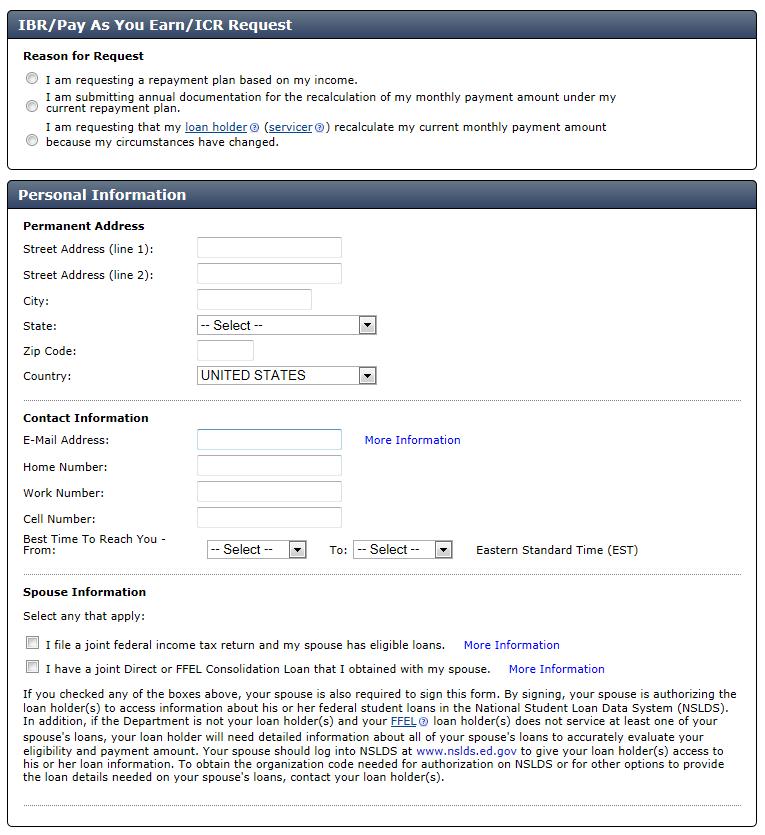 [Speaker Notes: Here is what the borrower sees when they begin the application process. Notice they can use this to make an initial application, submit a renewal or even request a recalculation based on a change in their financial circumstances.]
Applying for Pay As You Earn, IBR, and ICR
Borrower must submit income documentation
May submit AGI documentation through:
Electronic application
Paper copy 1040, 1040A, or EZ 
Signed or unsigned (new)
IRS Tax Return Transcript
[Speaker Notes: If the borrower completes the electronic application & uses the DRT, then they do not have to submit additional income documentation (unless they have experienced a change in income – which we will discuss in a bit). If they do it via paper, they will need to submit a paper copy of their 1040, 1040A or 1040EZ—and a signature is not required—or they could submit an IRS Tax Return Transcript.]
Applying for Pay As You Earn, IBR, and ICR
If AGI is not available or does not reflect current income, borrower can submit alternative documentation of income (ADOI)
Borrower must provide documentationof all taxable income
Example: pay stubs, unemployment benefits
[Speaker Notes: If a borrower’s AGI is not available or does not reflect current income—maybe they’ve lost their job…or had to take another one that is less than what they were earning last year—they can submit what’s called an “alternative documentation of income” or “ADOI”. 

The borrower must then provide documentation of all taxable income & can do this by providing copies of their pay stubs, unemployment benefits, etc.]
Borrower Case Study
[Speaker Notes: For the next part of our webinar, we want to take a look at a borrower case study and compare the repayment plans to determine which one would be most beneficial based on the borrower’s circumstances.]
Borrower Case Study
Elena is a graphic designer who lives in Florida
Single
Family size – 1
AGI – $35,000 
Federal loan debt – $50,000 ($23,000 of which is subsidized), all of which has a 6.8% interest rate
[Speaker Notes: So for the borrower case study, we’re going to look at Elena.  She is a graphic designer who lives in Florida.  She’s single, has a family size of one and an adjust gross income of $35,000.

She also federal loan debt in the amount of $50,000 ($23,000 which is subsidized) and they all have an interest rate of 6.8%.  

Her income is the average starting salary for graphic designer living in Florida based on Studentreview.com.]
Borrower Case Study
Under ICR*: 
Initial monthly payment – $397
Final monthly payment – $535
Pay off her loans in 164 months (13 years, 8 months),and therefore receive no forgiveness 
Pay a total of $78,444 on her $50,000 loan debt compared to $69,037 under the 10-year Standard Repayment Plan
*Assumes a 5% increase in Elena’s income each year and a 3% annual increase in the poverty guidelines
[Speaker Notes: Under ICR, Elena doesn’t have to demonstrate a partial financial hardship so her initial payment would be $397.  Now assuming she has a 5% increase annually and the poverty guidelines also increase at 3% per year, her final payment would be $535.

However, Elena doesn’t receive the forgiveness provision because based on her payment, she pays off the loan in 13 years and 8 months.  

She pays back a total amount (to include principal and interest) of $78,444 on her $50,000.  We also provided the total amount she would have paid on the standard plan which would be $69,037 so you can see how much more she would pay under ICR.  Under the standard plan, Elena’s monthly payment would be $575 for 10-years, an amount, she might not been able to afford initially.  


Make payments that cover all accruing interest, and therefore not have annual capitalization]
Borrower Case Study
Under IBR*: 
Initial monthly payment – $228 
Final monthly payment – $575 
Receive $653 in interest subsidy during the first three consecutive years of IBR repayment 
Payments are no longer based on income in her                       16th year of IBR 
Pay off her loan at the beginning of her 21st year of IBR (therefore receive no loan forgiveness)
*Assumes a 5% increase in Elena’s income each year and a 3% annual increase in the poverty guidelines
[Speaker Notes: So let’s take a look at Elena’s options under IBR.  Based on her income of $35,000, family size of one, and $50,000 loan debt, she demonstrate a partial financial hardship and qualifies for IBR.  Her monthly payment initially is $228 (as opposed to $575 under the standard plan). She receive $653 in interest subsidy during the first three consecutive years of IBR repayment (because the payment will not cover all accruing interest on subsidized loans).   

If Elena receives a 5% increase in her income she no longer has a partial financial hardship by her 16th year in IBR.  However, she remains in IBR but her payments are the permanent-standard amount - $575).  She does not receive the forgiveness provision under IBR because she pays off the loan in the 21st year of repayment.]
Borrower Case Study
Under IBR*: 
Pay a total of $101,673 on her $50,000 loan debt, compared to $69,037 under the 10-year Standard Repayment Plan
*Assumes a 5% increase in Elena’s income each year and a 3% annual increase in the poverty guidelines
[Speaker Notes: Under IBR, Elena pays a total amount to include the principal and interest, of $101,673 on her $50,000 loan debt.  That’s $51,673 over and above what she originally borrowed.]
Borrower Case Study
Under Pay As You Earn*: 
Initial monthly payment – $152
Final monthly payment – $492 
Receive $1,999 in interest subsidy, duringall of the first three consecutive yearsof Pay As You Earn repayment 
Always have a payment that is based on her income
*Assumes a 5% increase in Elena’s income each year and a 3% annual increase in the poverty guidelines
[Speaker Notes: Let’s look at Pay As You Earn.  Because payments are capped at 10% of discretionary income as opposed to 15% with IBR, her payment is much lower.  She would pay $152 initially and with estimated 5% salary increase, her final payment would be $452.  She receives $1,999 in interest subsidy and based on her income, family size and loan debt, will always have a partial hardship under Pay As You Earn.]
Borrower Case Study
Under Pay As You Earn*: 
Forgiveness amount – $44,979 
Total paid – $70,709 on her $50,000 loan debt, compared to $69,037 under the 10-year Standard Repayment Plan
*Assumes a 5% increase in Elena’s income each year and a 3% annual increase in the poverty guidelines
[Speaker Notes: Because of this, she does receive the forgiveness benefit after 20 years in the amount of $44,979.  She would pay a total amount to include principal and interest of $70,709 on her $50,000 loan.]
Borrower Case Study
Comparison of Elena’s income-driven repayment options
*Assumes a 5% increase in Elena’s income each year and a 3% annual increase in the poverty guidelines
[Speaker Notes: Pay As You Earn can provide some borrowers tremendous benefit.  All three income-driven repayment options will lower Elena’s monthly payment, but only with Pay As You Earn will she actually be able to take advantage of the forgiveness benefit and pay back about $1,600 more than what she would pay on the Standard plan.  

It’s important that borrowers review all of their options, including the standard plan to determine which one will provide them the most benefit.]
Counseling Borrowerson Pay As You Earn, IBR,and ICR
[Speaker Notes: So how can you help them do that?

During the next and final part of this presentation, we will share some simple solutions for counseling borrowers on the Pay As You Earn, IBR and ICR repayment plans.]
Counseling Borrowers
What borrowers should do to prepare for repayment:
Use NSLDS to determine how much theyowe and to whom
Compare payment amounts under the different plans
Determine how much they can afford 
Know the amount of accumulated interest for each plan
Know eligibility for the repayment plans and the loan forgiveness programs
[Speaker Notes: In preparing for repayment, borrowers should:
Use NSLDS to determine how much they owe and to whom
Compare payment amounts under the different plans.
Determine how much they can afford to pay.  It is recommended that a borrower’s payment should exceed no more than 10-15% of their income.  If it gets beyond that, then they may want to look at a repayment plan that will lower their monthly payment so they won’t get too overextended.  
Know the amount of accumulated interest for each plan.  As you could see from Elena’s example, under IBR she would actually pay double the amount she borrowed because of the accumulated interest.  
Know eligibility for the repayment plans and the loan forgiveness programs.]
Counseling Borrowers
By setting up an online account at mygreatlakes.org or with their servicerthey can:
Determine how much they owe
Compare payment amounts under the different plans
Learn how much interest will accumulate for each plan
Determine whether they are eligiblefor the income-driven repayment plans
Select their repayment plan
[Speaker Notes: Encourage your borrowers to set up an online account at mygreatlakes.org or with their servicer.  

With an online account they can:
Determine how much they owe
Compare payment amounts under the different plans
Learn how much interest will accumulate for each plan
Determine whether they are eligible for the income-driven repayment plans
Select their repayment plan]
Counseling Borrowers
Remind them that they:
Will be placed in the standard plan, if they do not chose a different one during their grace period
Can change their plan
Can change their due date
Can postpone with a deferment/forbearance if they have difficulty making a payment
Will pay more in interest with longer repayment periods
[Speaker Notes: Remind them that they:
Will be placed in the standard plan, if they do not chose a different one during their grace period. They have 45 days from the time they receive their notification during their grace period to select a plan.  If they don’t, they will be placed in the standard repayment plan.  
Remind them they can change their plan
They can also change their due date
They can postpone with a deferment/forbearance if they have difficulty making a payment
And they will pay more in interest with a longer repayment period]
Counseling Borrowers
Identify students who may benefit most from  income-driven repayment plans:
Students in academic programs with larger debt and lower incomes
Students who have withdrawn without completing their degree
Any former students having trouble making their payments
[Speaker Notes: Identify students who may benefit most from  income-driven repayment plans:
These are students in academic programs with larger debt and lower incomes
Students who have withdrawn without completing their degree
And any former students having trouble making their payments – those borrowers who appear in your delinquency reports could benefit from a notice from you making them aware of the repayment options that could lower their payment.  They are already receiving notification from their lender and/or servicer however they make be more likely to open a letter from you than some organization they don’t know.]
Conclusion
Help your students become more informed consumers



Utilize available resources from Great Lakes and the U.S. Department of Education
Explain loan repayment options
Promote loan forgiveness programs
[Speaker Notes: We encourage you to look for additional ways to make borrowers more aware of their repayment options.  

 Help remove the confusion and/or increase awareness by providing additional ways to explain their loan repayment options.

 And promote the loan forgiveness programs that many may be able to take advantage of.

 Utilize available resources at mygreatlakes.org and from the Department of Education.]
Questions?
[Speaker Notes: We would like to thank you for attending and would welcome any additional questions you may have.]
Thanks for Attending!
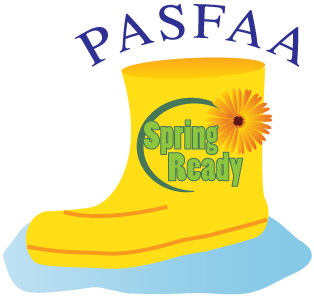